KAKO SE TOČNO PRIJAVITI U APLIKACIJU www.upisi.hr u II. GIMNAZIJU?
PRVI KORAK ODABRALI STE II. GIMNAZIJU I DOŠLI DO:
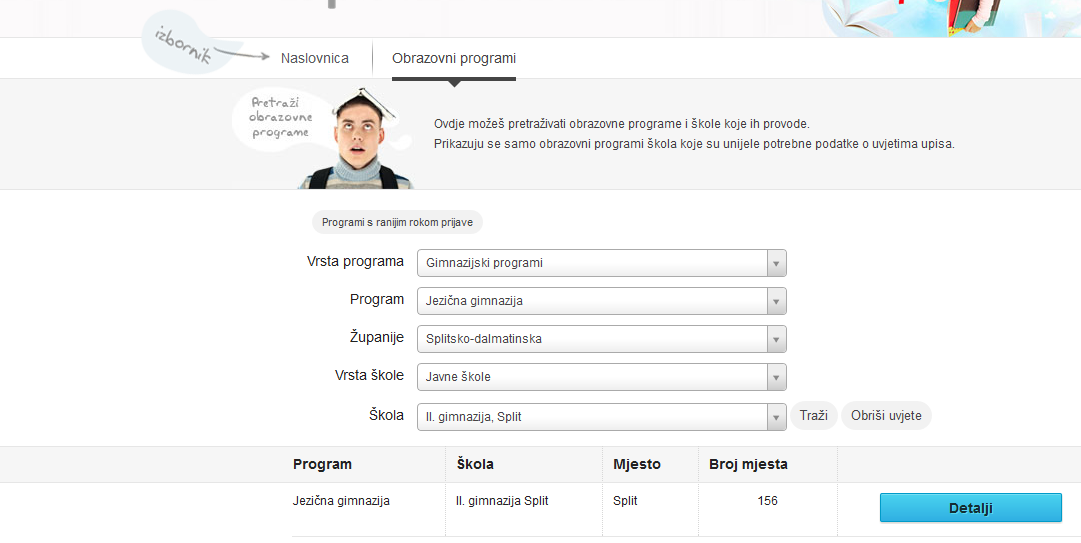 KLIKNITE NA
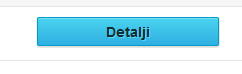 Na dnu stranice naći ćete napomenu:
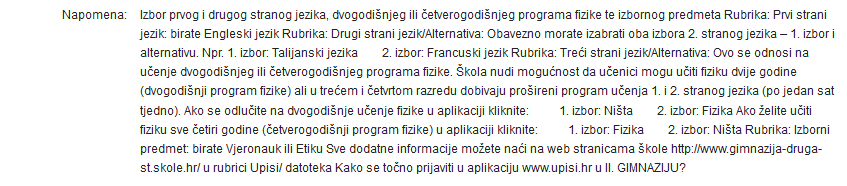 Napomena objašnjava:  
                                           - kako izabrati prvi strani jezik
                                          -  kako izabrati drugi strani jezik
                                          -  kako izabrati dvogodišnji program Fizike                                                                                                                                                                                                               
                                           - kako izabrati četverogodišnji program Fizike 
                                           - kako izabrati izborni predmet
Ovo je aplikacija koja od Vas traži da odaberete prvi i drugi strani jezik, dvogodišnji ili četverogodišnji program Fizike te izborni predmet.
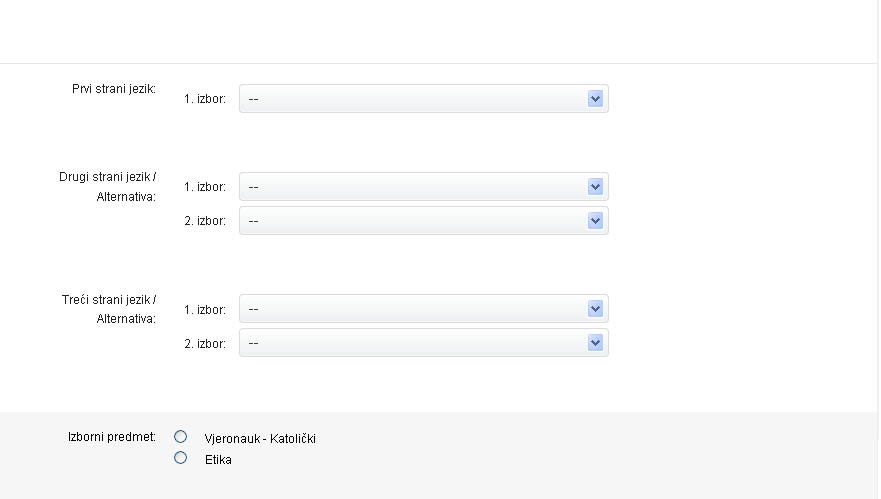 Izbor prvog stranog jezika
Škola nudi samo Engleski jezik kao prvi strani jezik i treba odabrati samo Engleski jezik
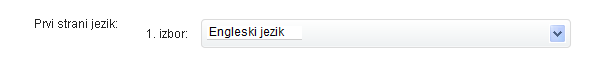 Izbor drugog stranog jezika
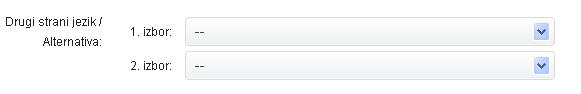 Škola nudi mogućnost učenja jednog od tri ponuđena jezika: 
   - Talijanski jezik
   - Njemački jezik
   - Francuski jezik
Vi u aplikaciji trebate odabrati prvi izbor i drugi izbor drugog stranog jezika. Kao prvi izbor odaberite jezik koji stvarno želite učiti, a kao drugi izaberite onaj koji biste željeli učiti ako škola iz organizacijskih razloga ne može udovoljiti Vašoj prvoj želji
U aplikaciji ćete dobiti prikazane mogućnosti
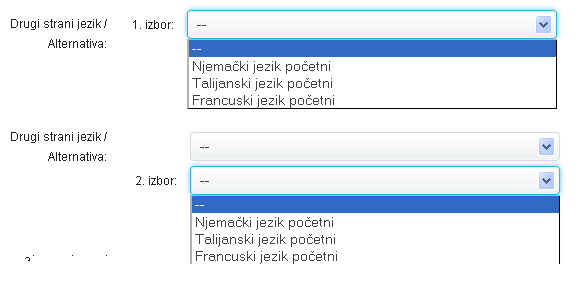 Birate Talijanski jezik kao prvi izbor drugog stranog jezika
Odaberite jednu od dvije ponuđene mogućnosti (prema  želji učenika) – a ili b:
a)
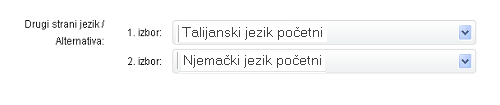 b)
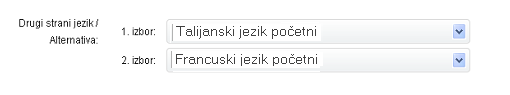 Birate Njemački jezik kao prvi izbor drugog stranog jezika
Odaberite jednu od dvije ponuđene mogućnosti (prema  želji učenika) – a ili b:
a)
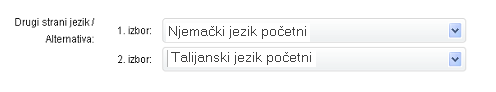 b)
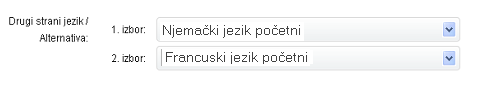 Birate Francuski jezik kao prvi izbor drugog stranog jezika
Odaberite jednu od dvije ponuđene mogućnosti (prema  želji učenika) – a ili b:
a)
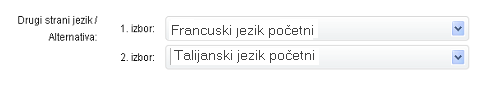 b)
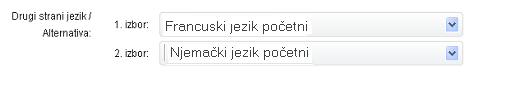 Izbor četverogodišnjeg ili dvogodišnjeg programa Fizike
Treći strani jezik/Alternativa je dio aplikacije u kojoj birate dvogodišnji ili četverogodišnji program fizike
Odaberete li dvogodišnji program fizike u trećem i četvrtom razredu dobivate prošireni program prvog i drugog stranog jezika (po jedan sat tjedno)
KAKO NAPRAVITI IZBOR PROGRAMA FIZIKE?
Izbor dvogodišnjeg programa Fizike
AKO ŽELITE UMJESTO FIZIKE U TREĆEM I ČETVRTOM RAZREDU SLUŠATI PROŠIRENE PROGRAME STRANIH JEZIKA,  tada birate DVOGODIŠNJI PROGRAM FIZIKE!
Aplikaciju ispunjavate tako što ćete kao 1. izbor odabrati NIŠTA,  a za    2. izbor odabrati FIZIKA (kao na ponuđenoj slici)!
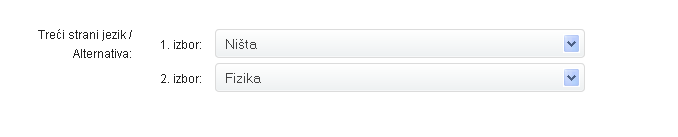 Izbor četverogodišnjeg programa Fizike
AKO ŽELITE SVE ČETIRI GODINE UČITI FIZIKU,  BIRATE ČETVEROGODIŠNJI PROGRAM FIZIKE

U aplikaciji  pod 1. izbor odaberete FIZIKA,  a pod 2. izbor NIŠTA (kao na ponuđenoj slici)!!!
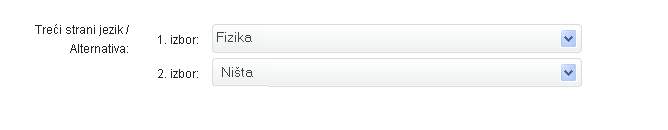 Odabir izbornog predmeta
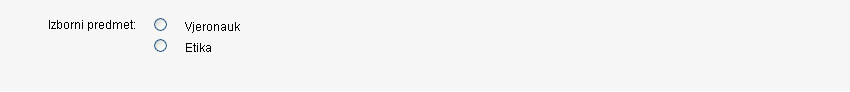 Birate samo jedan predmet: Vjeronauk ili Etiku!